Времена года
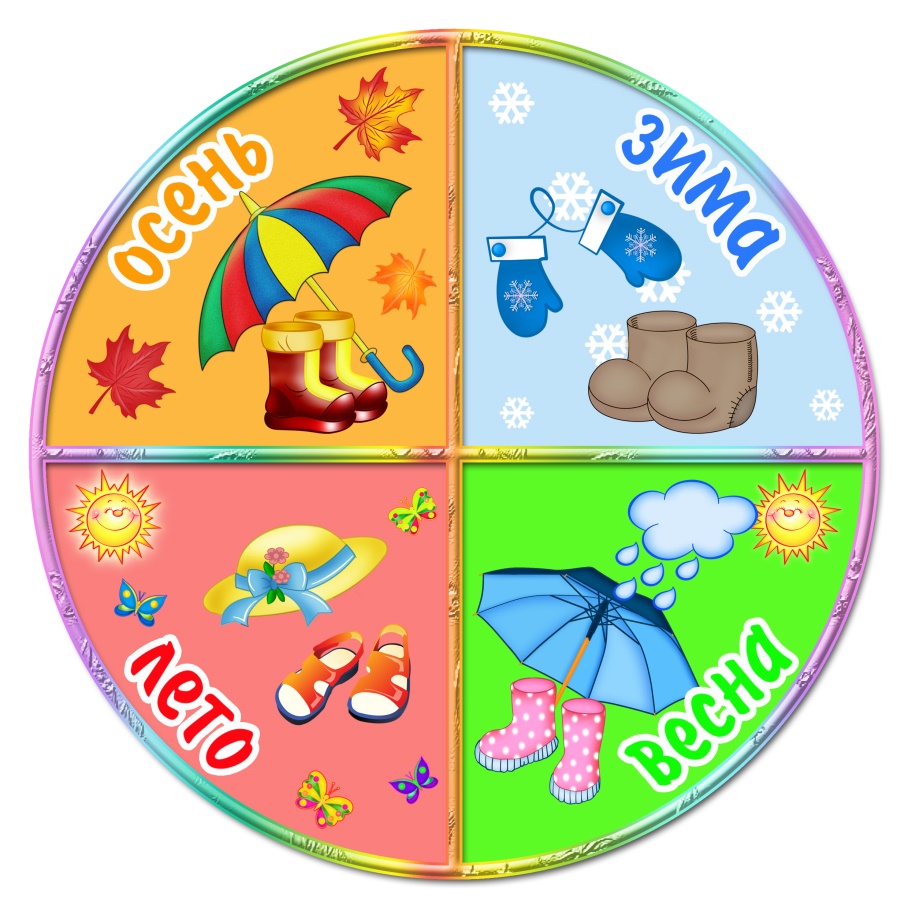 Дидактическая игра для младших дошкольников
ГБДОУ № 32 Колпинский район Санкт-Петербург
Воспитатели: Соловьёва Е.Н., Флорова М.Е.
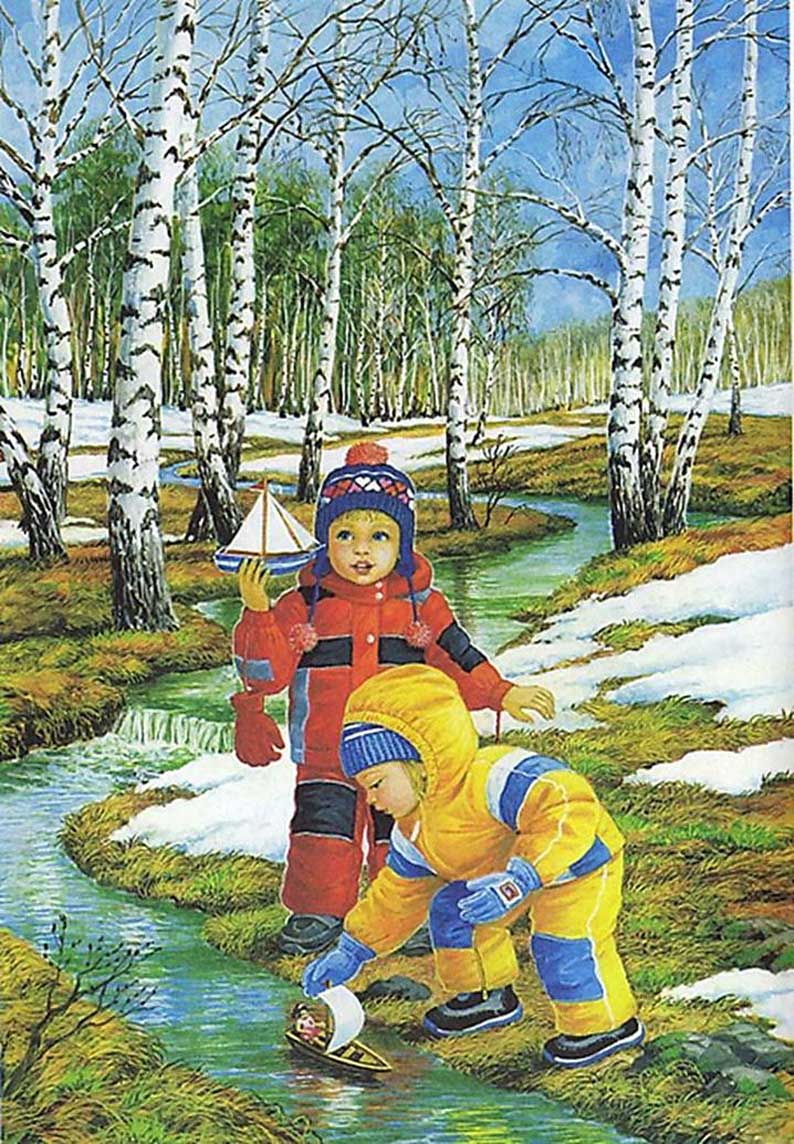 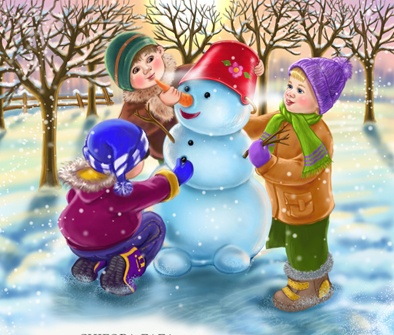 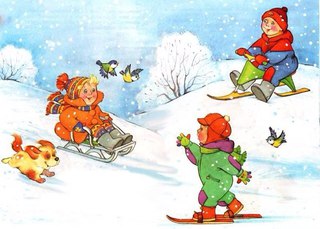 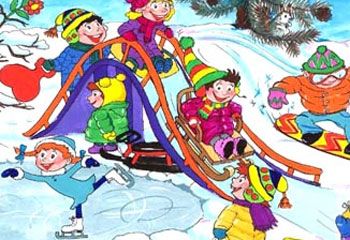 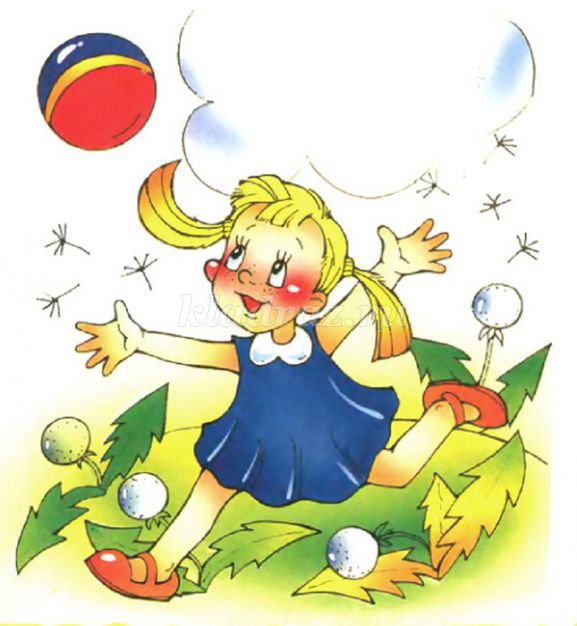 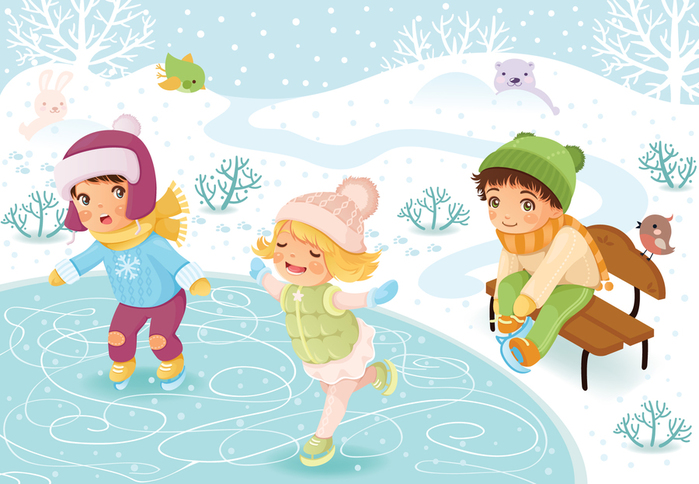 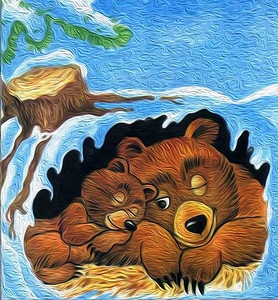 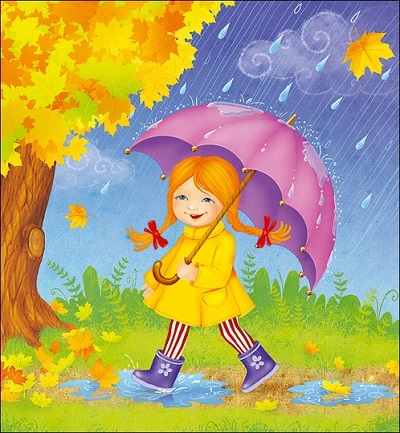 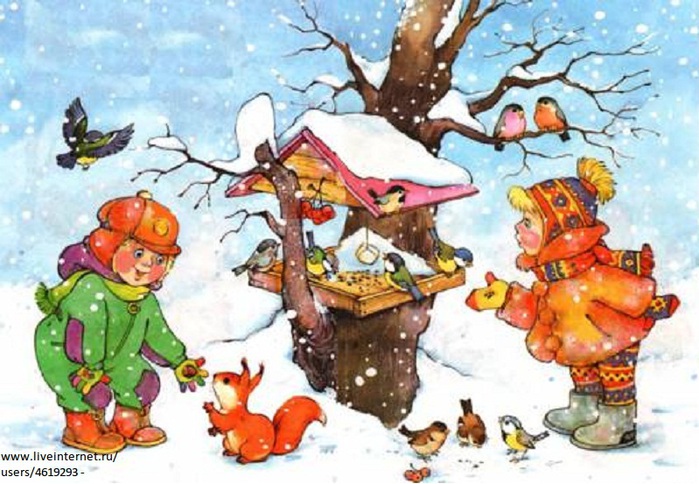 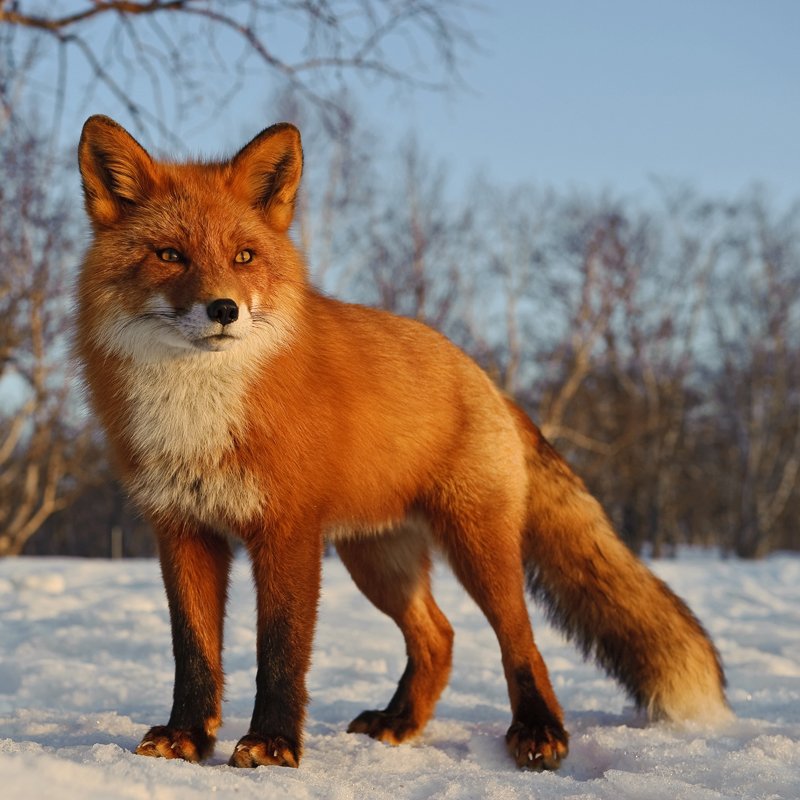 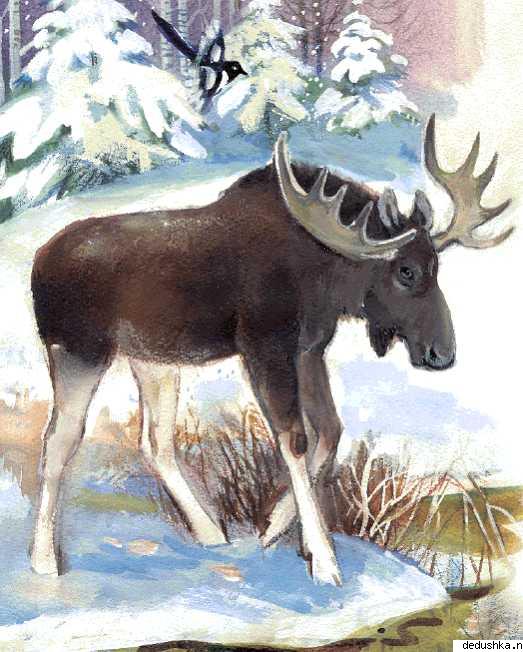 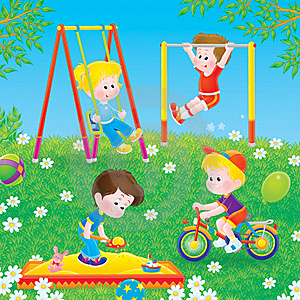 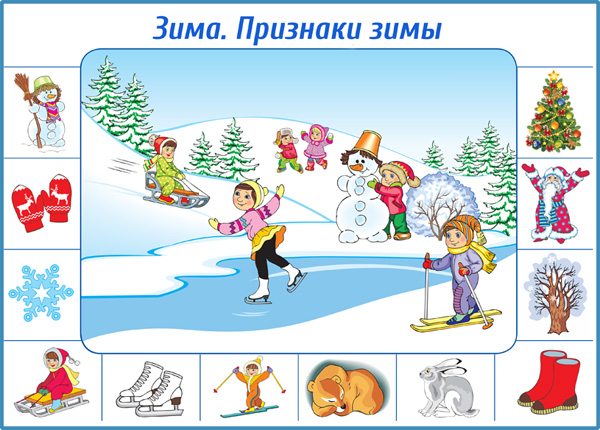